每周日至周四 19:30-20:15 火爆开讲
.
经传多赢
短线突击营
经传多赢
短线突击营
2025.1.16
课程日期
罗雪奎
主讲老师
A1120616080001
执业编号
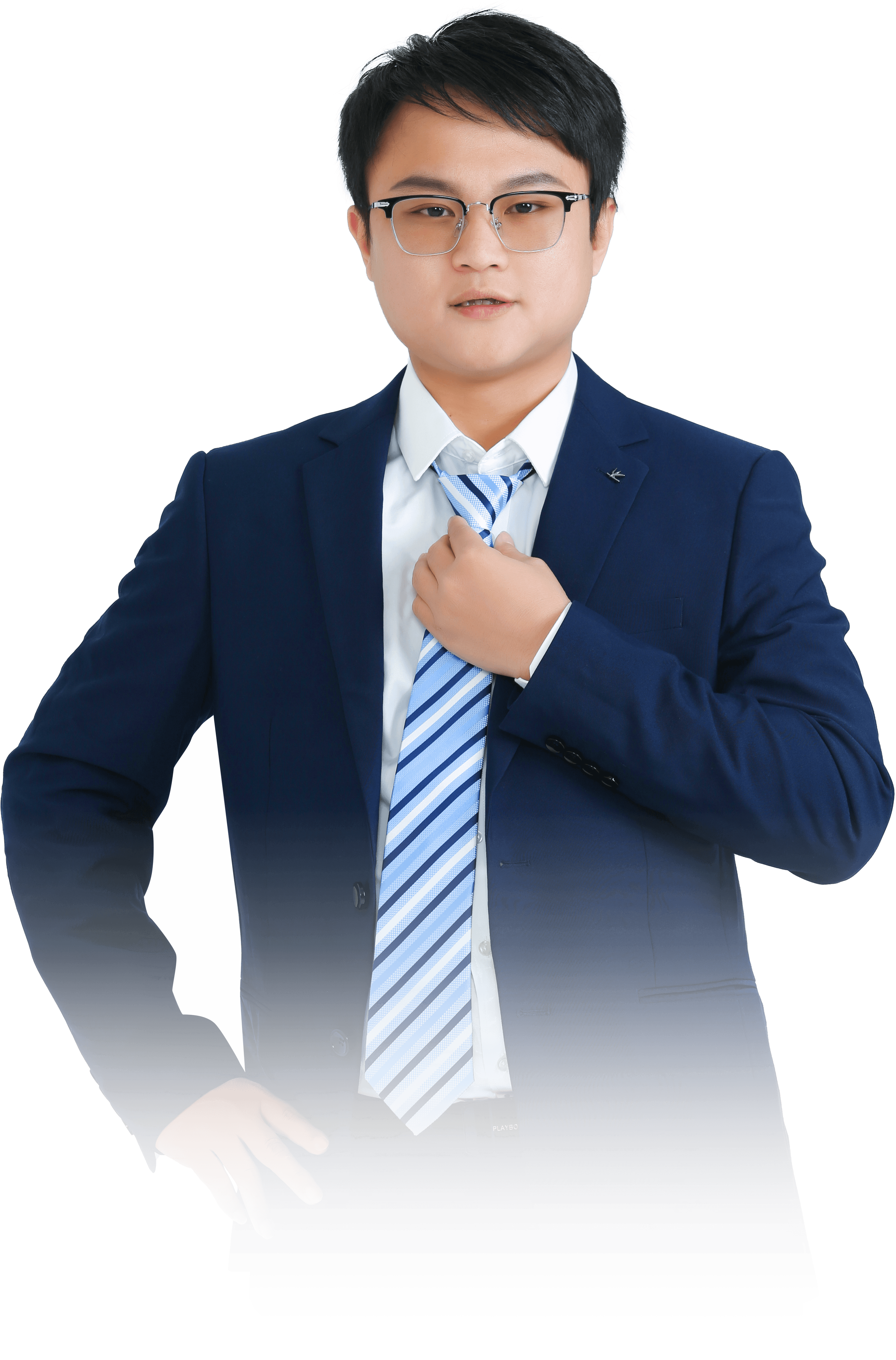 波段回档
聚焦热点
中国·广州
PART 01
大  盘
本节课内容大纲
1.大盘第三阶段（周金叉）策略
2.震荡中的四条资金线
3.热点+超跌鱼苗选股
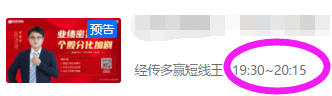 1.春节前一个月的节奏
1.大盘：月线、周线死叉区域，年前缩量，难有大表现，高低切换为主。
2.方向：高位小微盘股易调整，权重+高股息易走强
3.窗口：过去五年1月上涨概率最大的为银行（85%）
4.政策：提示退市、ST、绩差股风险，引导价值炒作（蓝筹、国企、央企）
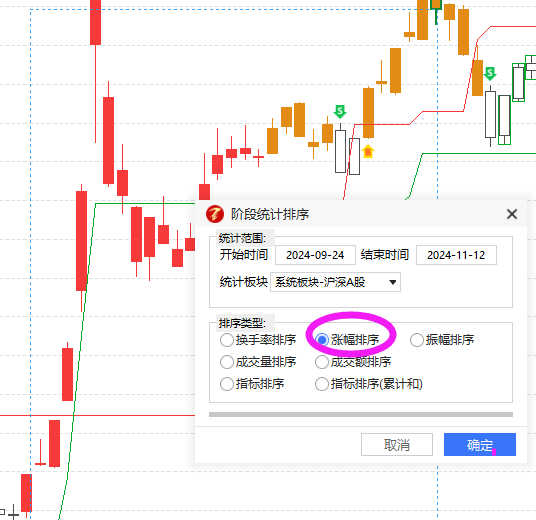 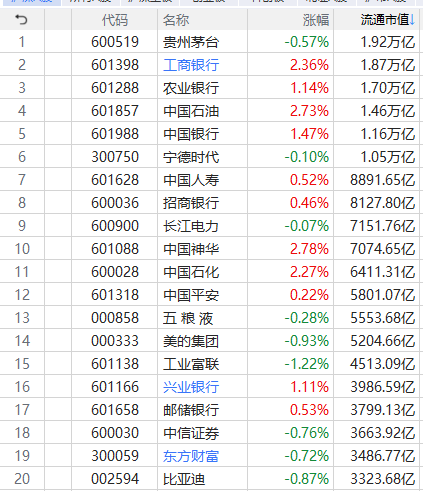 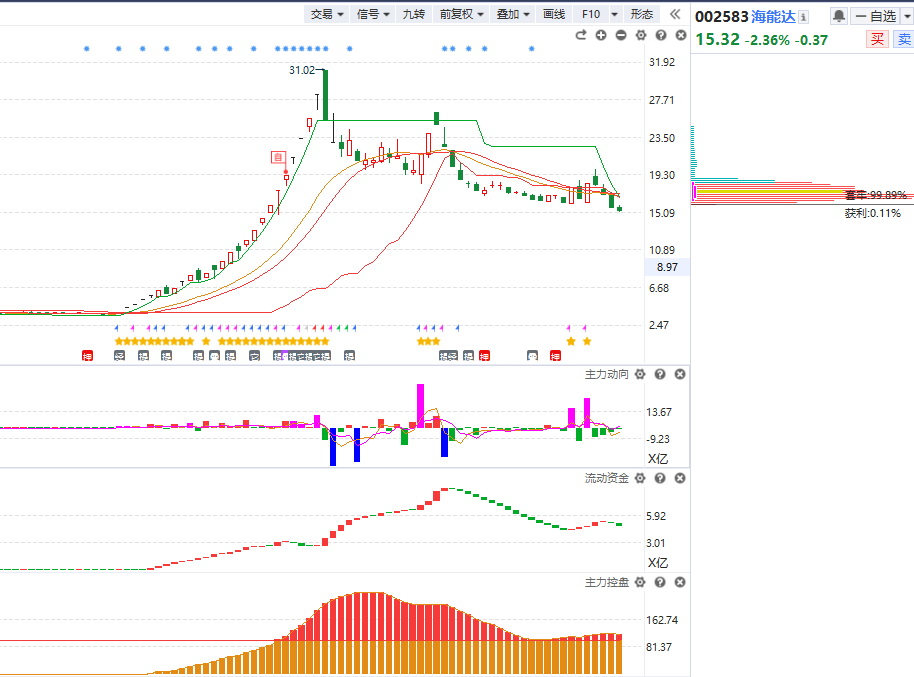 市场市值排序靠前权重受到资金青睐。
规避9.24行情以来假控盘趋势走坏股
2.大盘：历史压力位
月线死叉
历史平台压力

阴阳交替是大概率
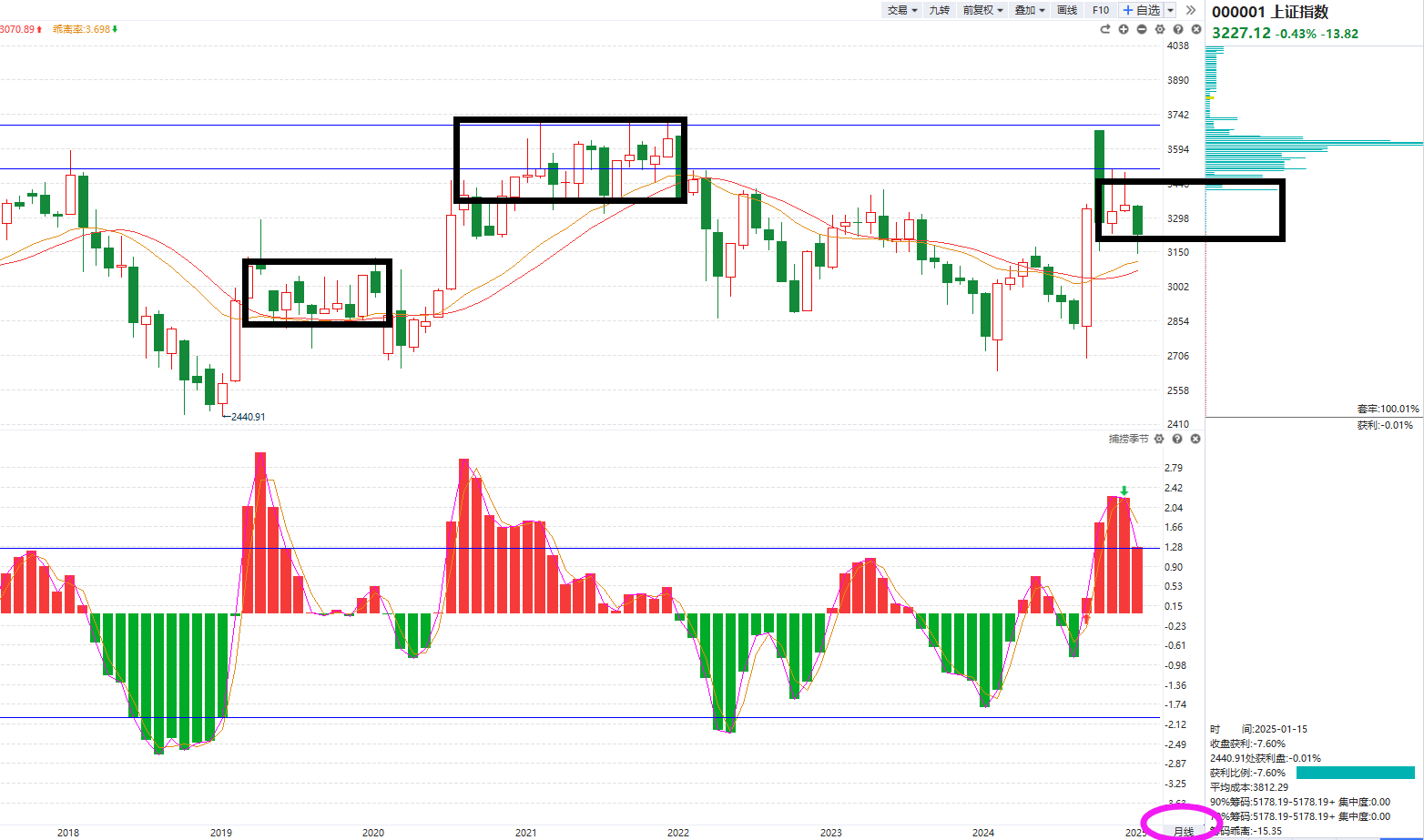 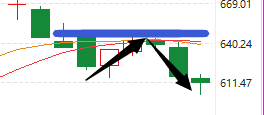 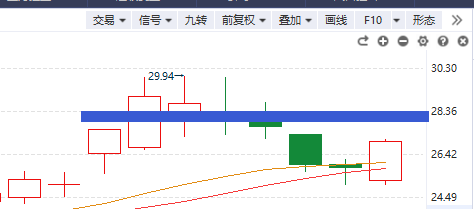 2.平台压力
1.智能辅助线压力
3.指数的结构（箱体构筑）
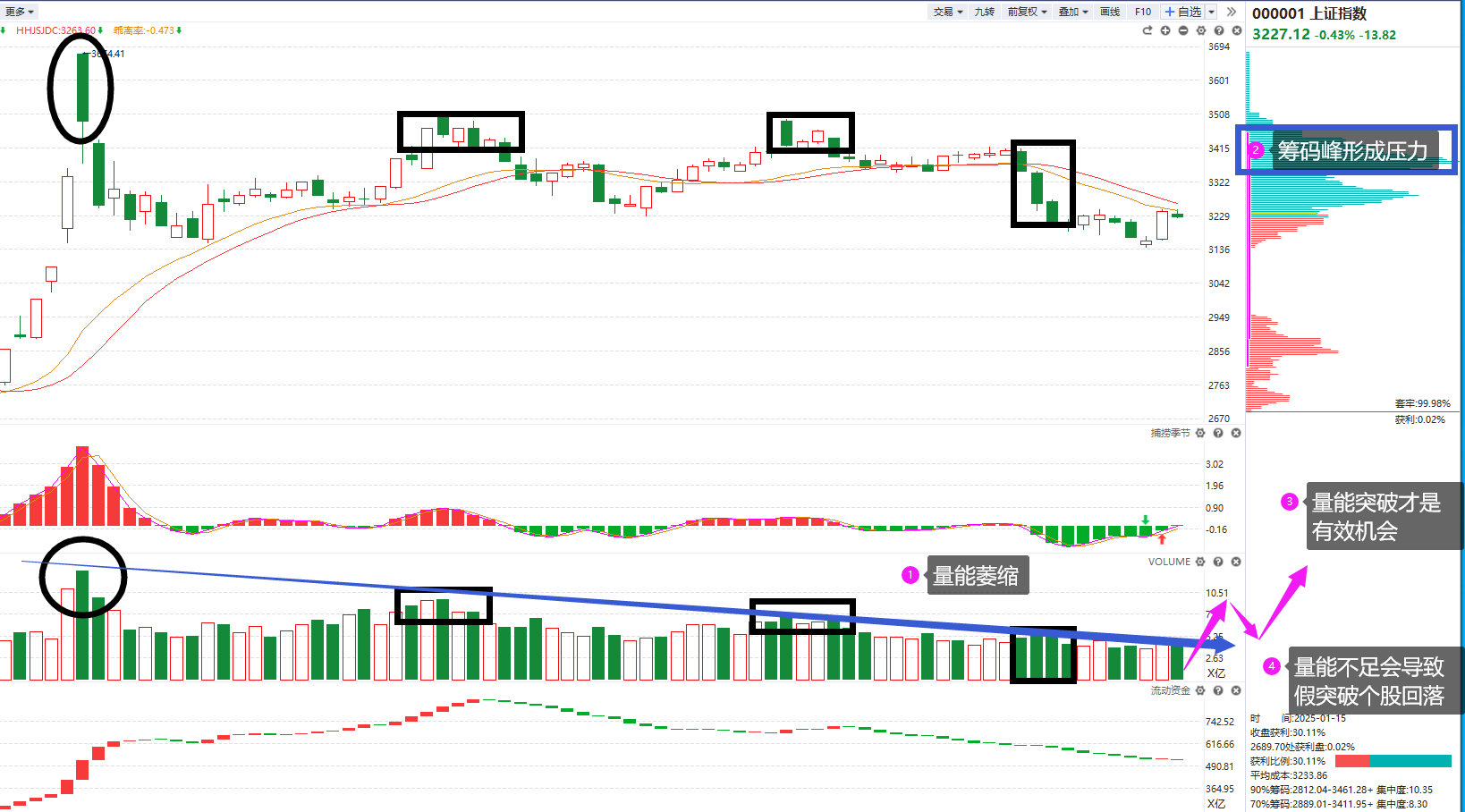 4.四条资金主线
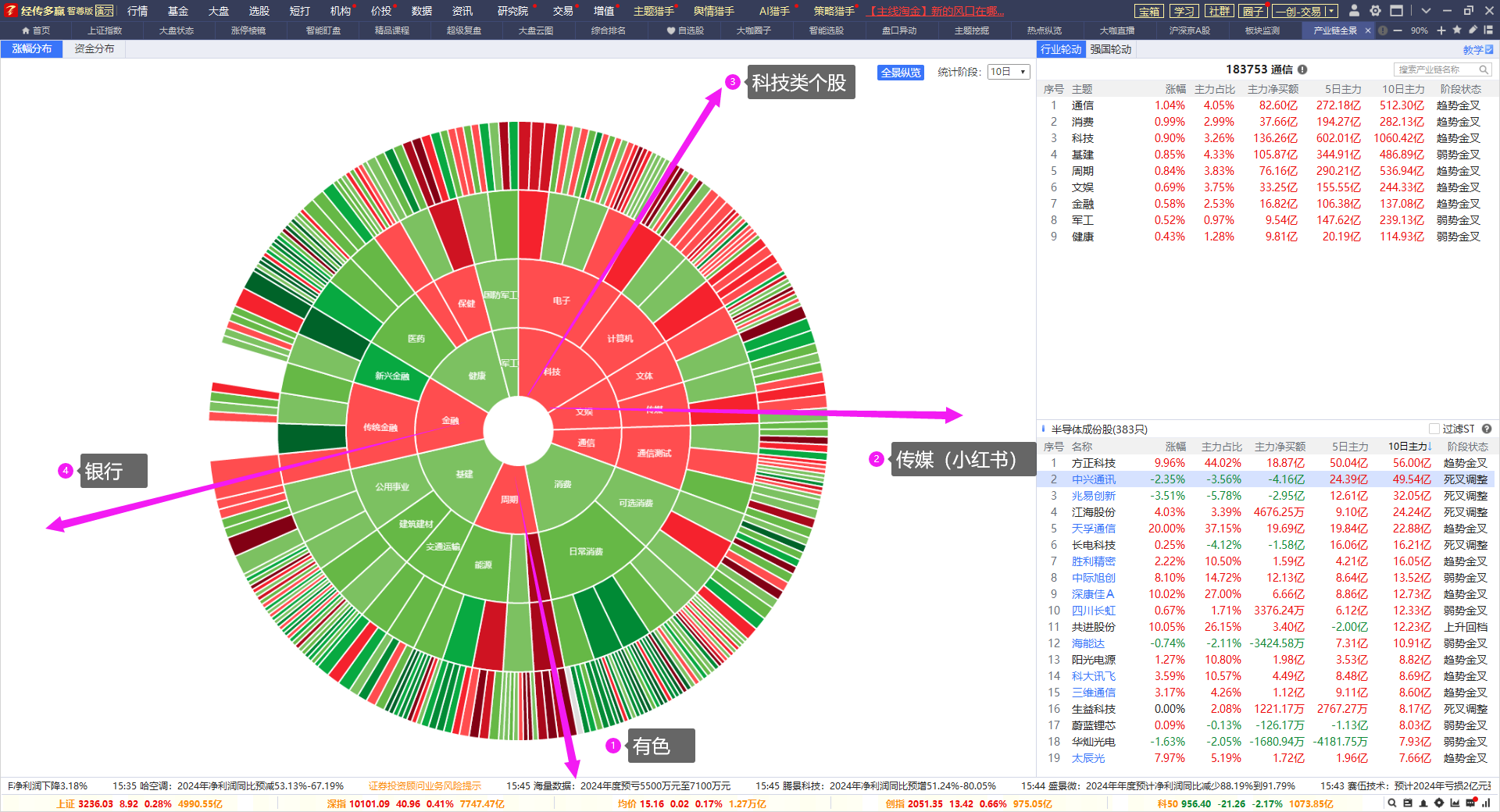 PART 02
市场看点
1.超跌鱼苗股池建立
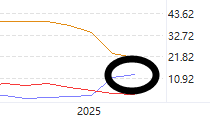 大盘蓝色超跌：
选择数值最大那一天选大底
未来三个月在大底股池中选择资金溢出机会
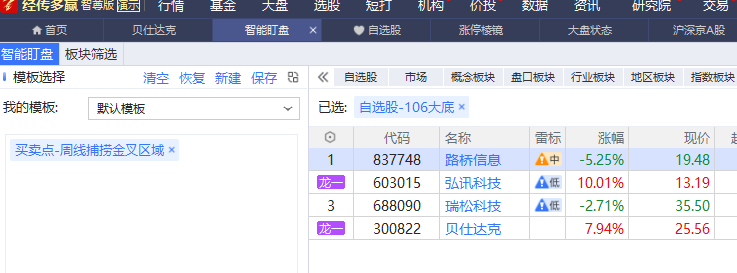 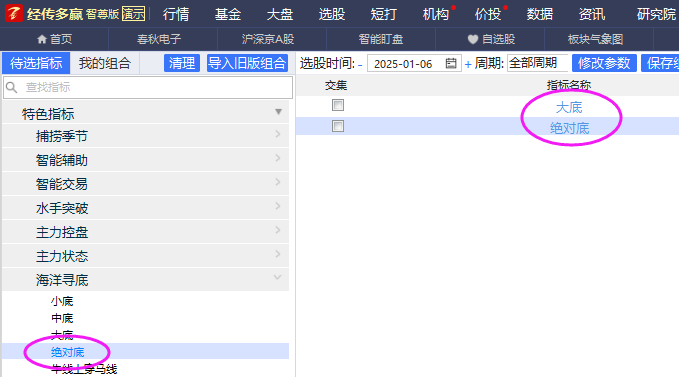 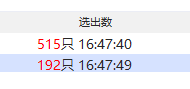 后期在超跌股池中找机会：
①周线金叉（年前）

②熊线上移
③四线开花
年后
2.超跌+热点找走强机会
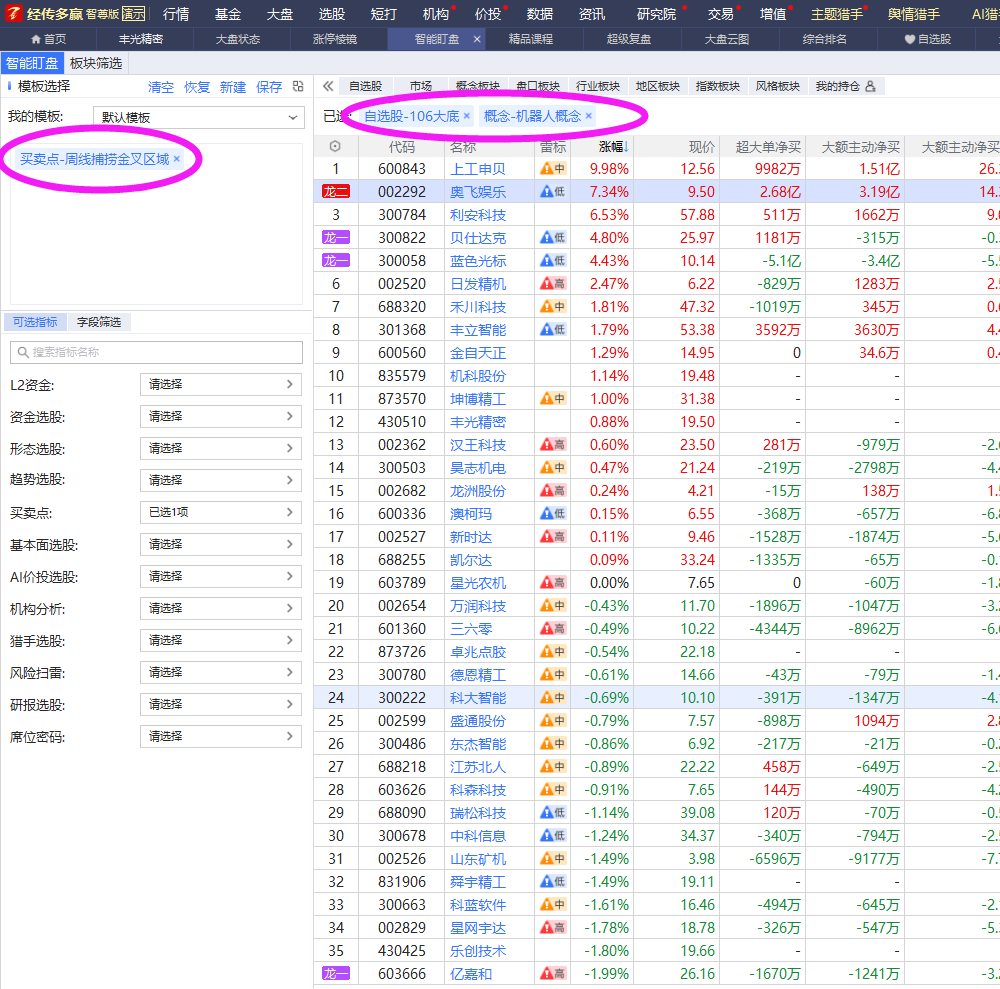 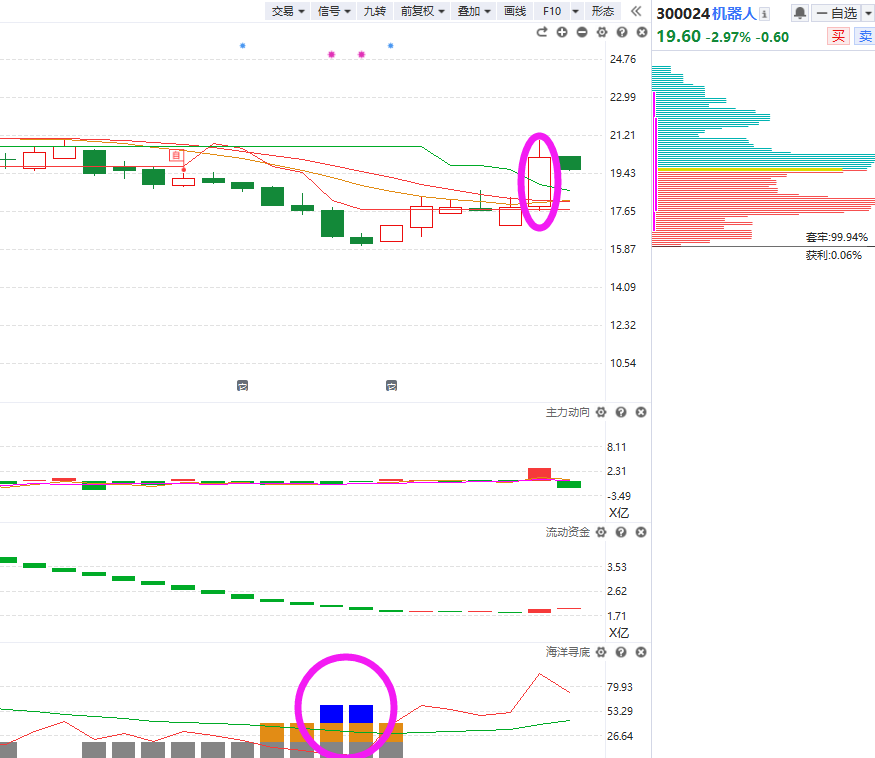 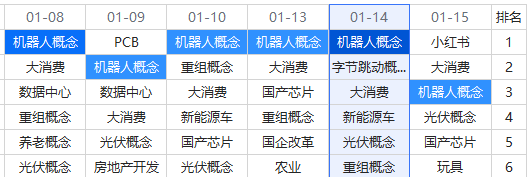 3.周线率先金叉板块机会
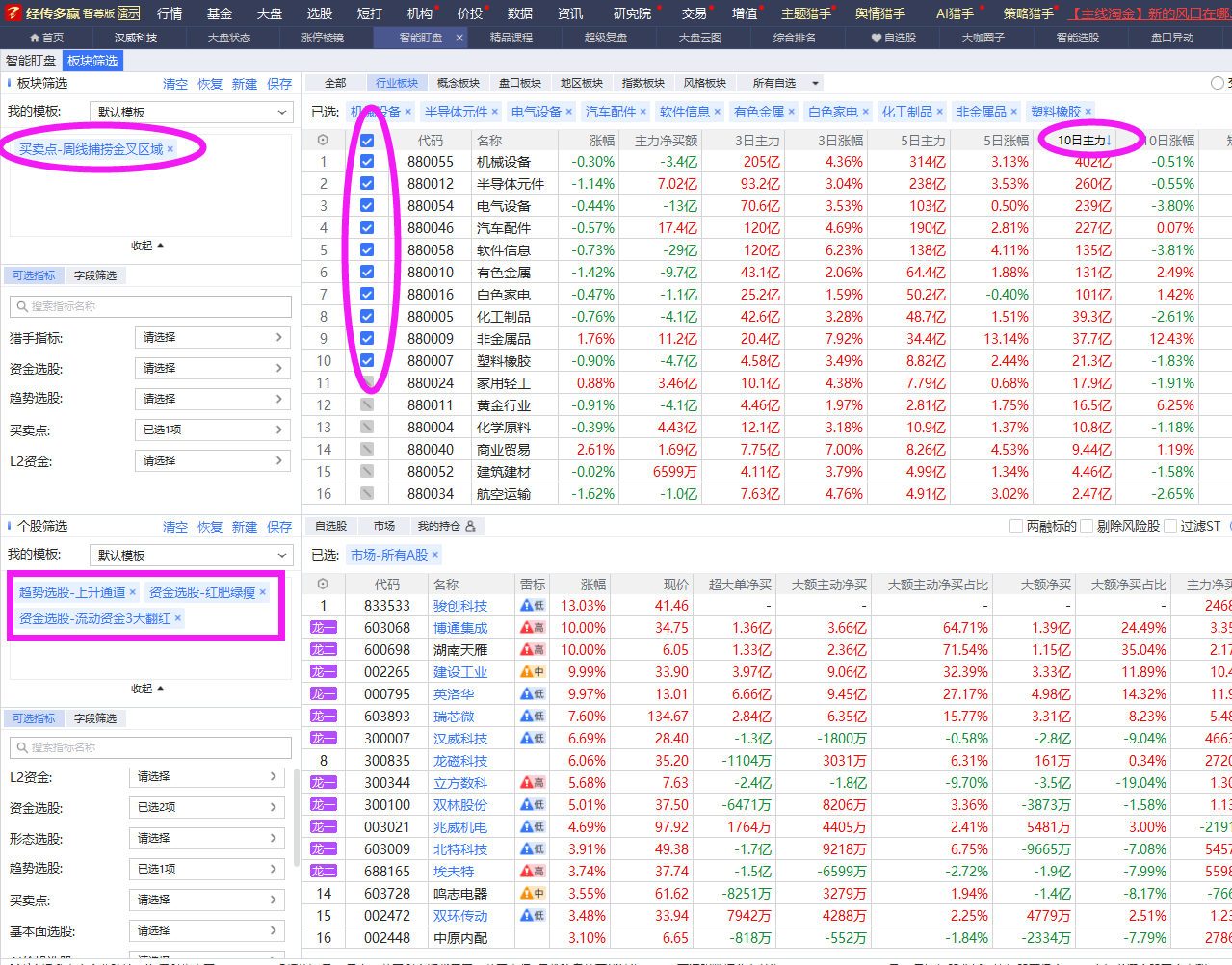 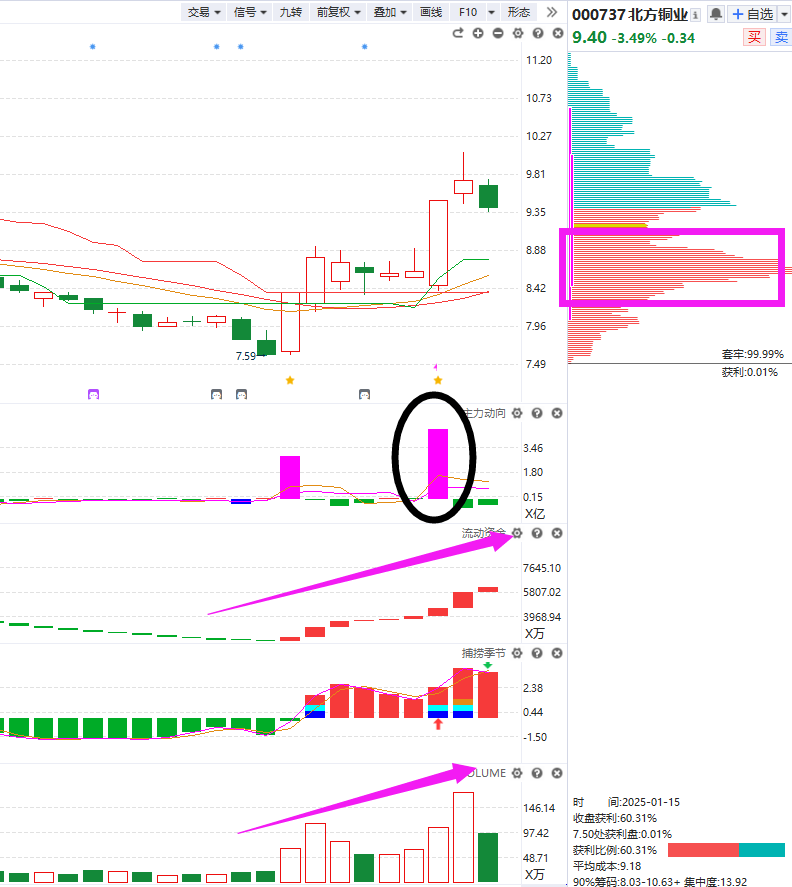 ①周线金叉
②熊线上移
③四线开花
附：个股走强走弱的区别
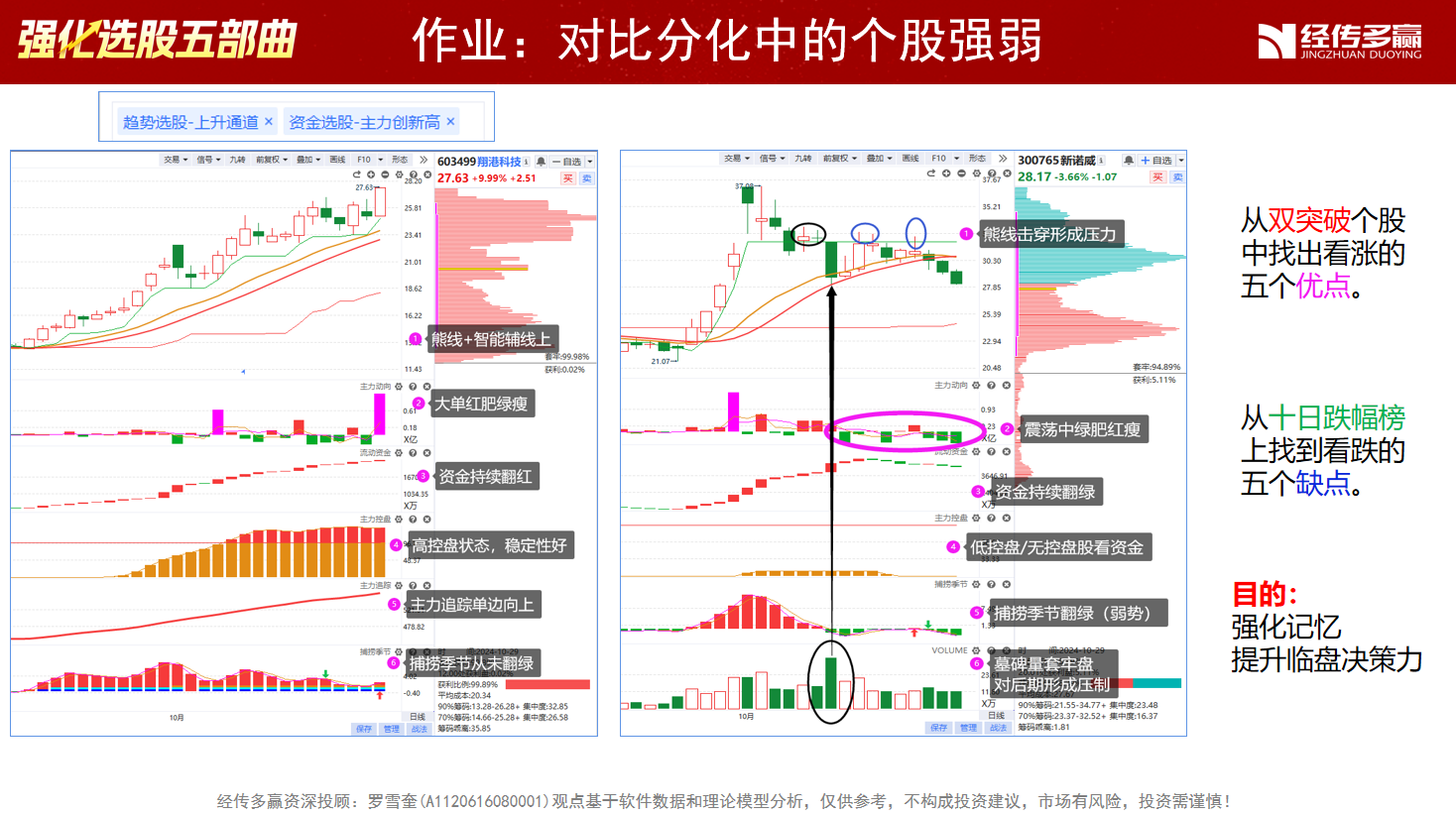 附：上涨的承压信号
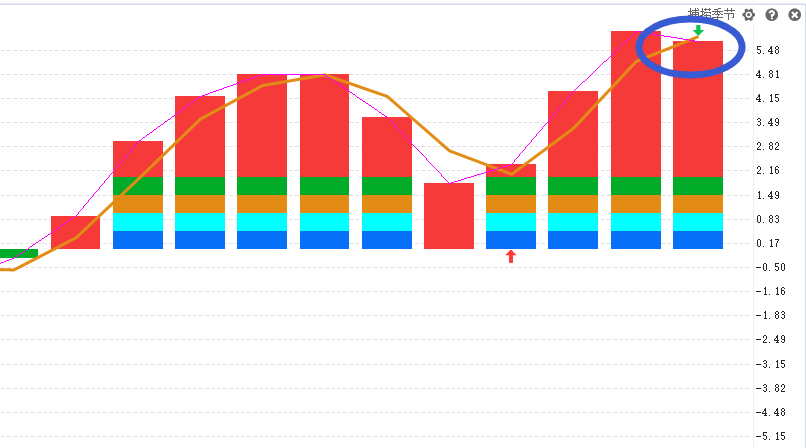 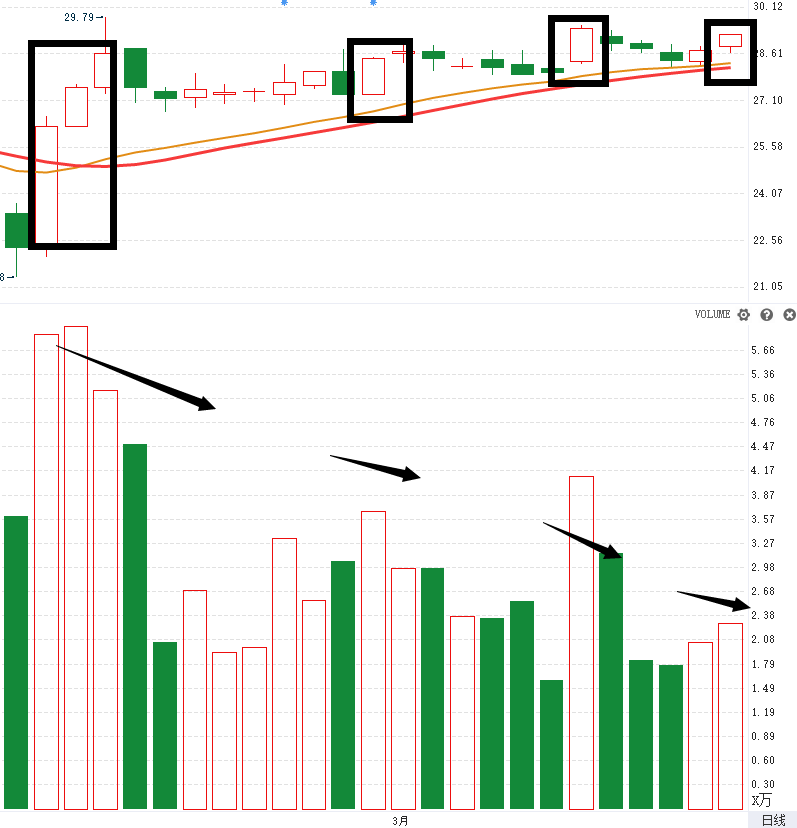 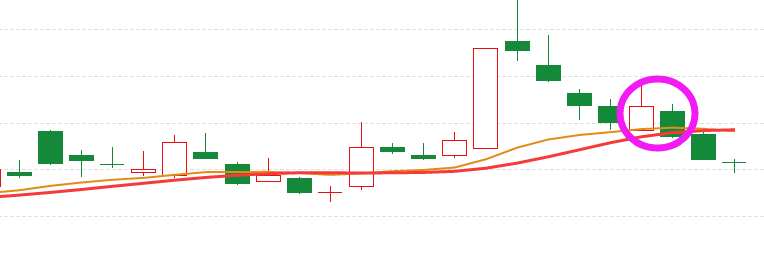 2.量价（捕捞季节）背离
1.上引线、阴包阳
3.周线死叉，日线回档易破位
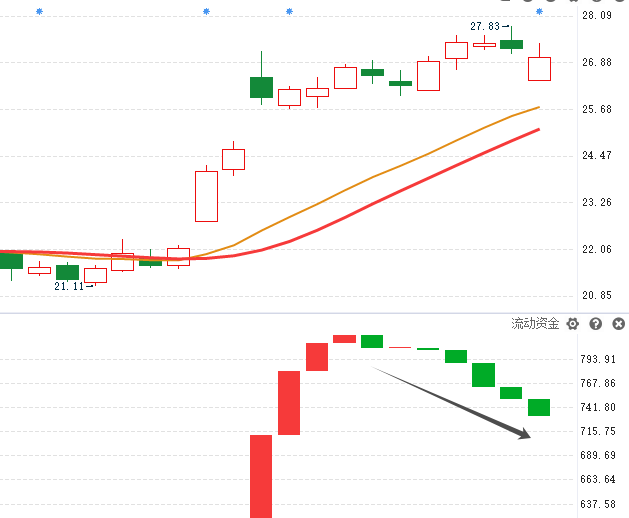 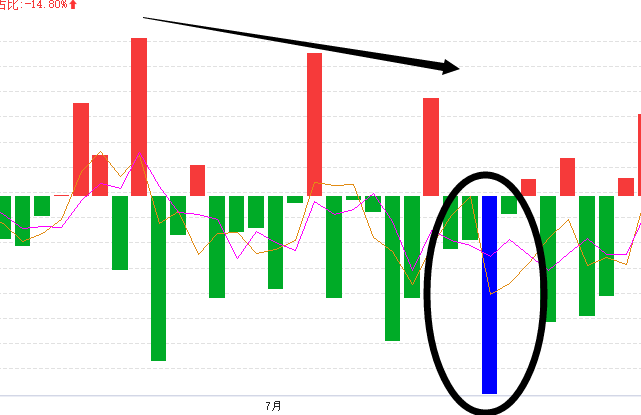 4.上涨资金翻绿
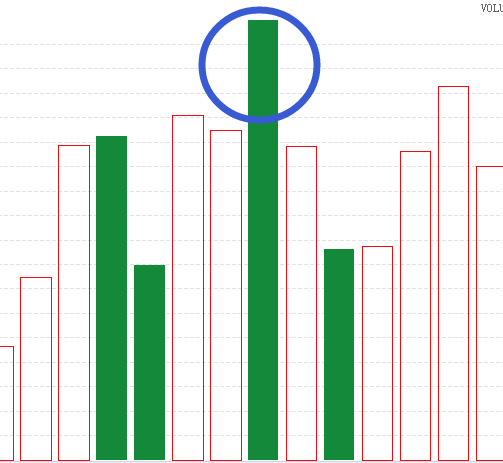 5.墓碑量信号
6.买单减少，大卖单出现（L2)
周线死叉日线回档易破位
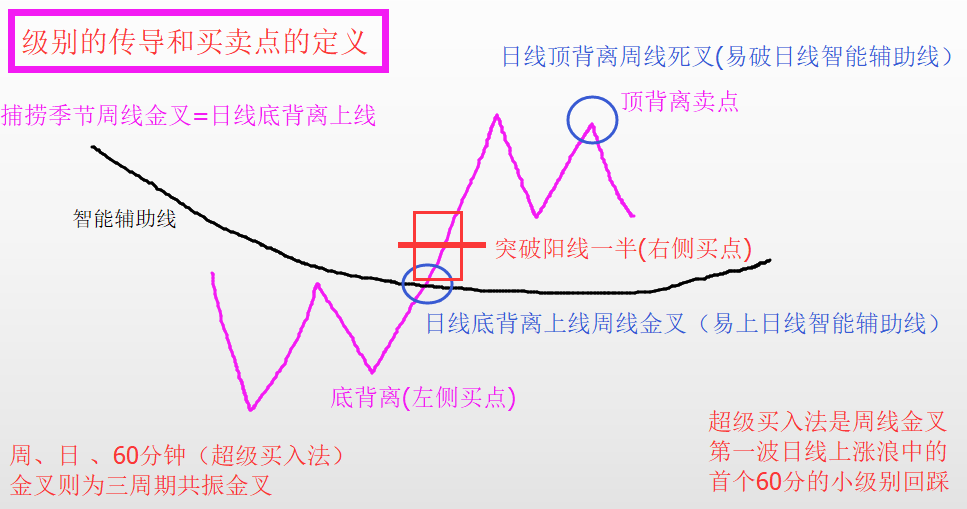 三阳开泰——60分和日线波段
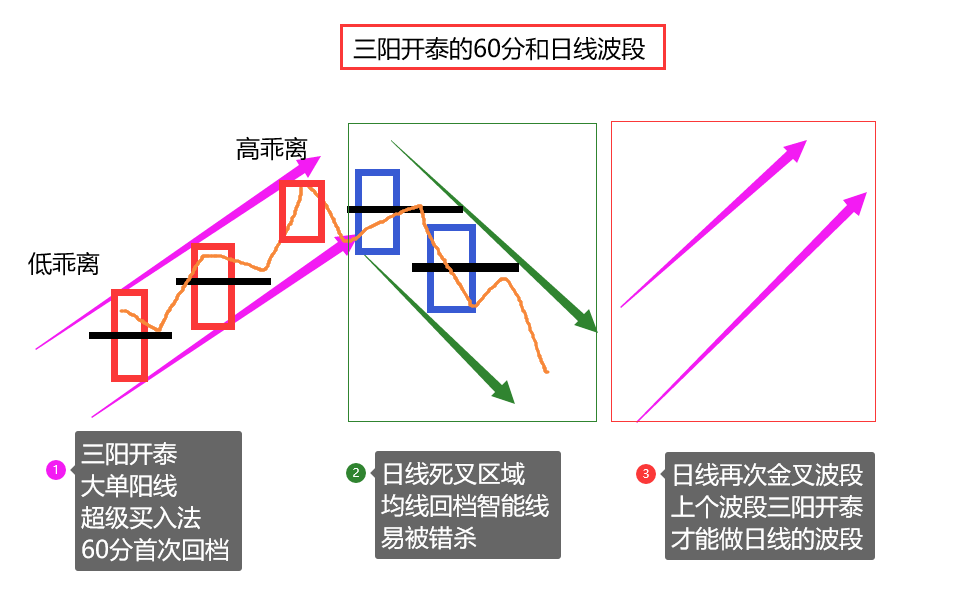 股票的不同阶段
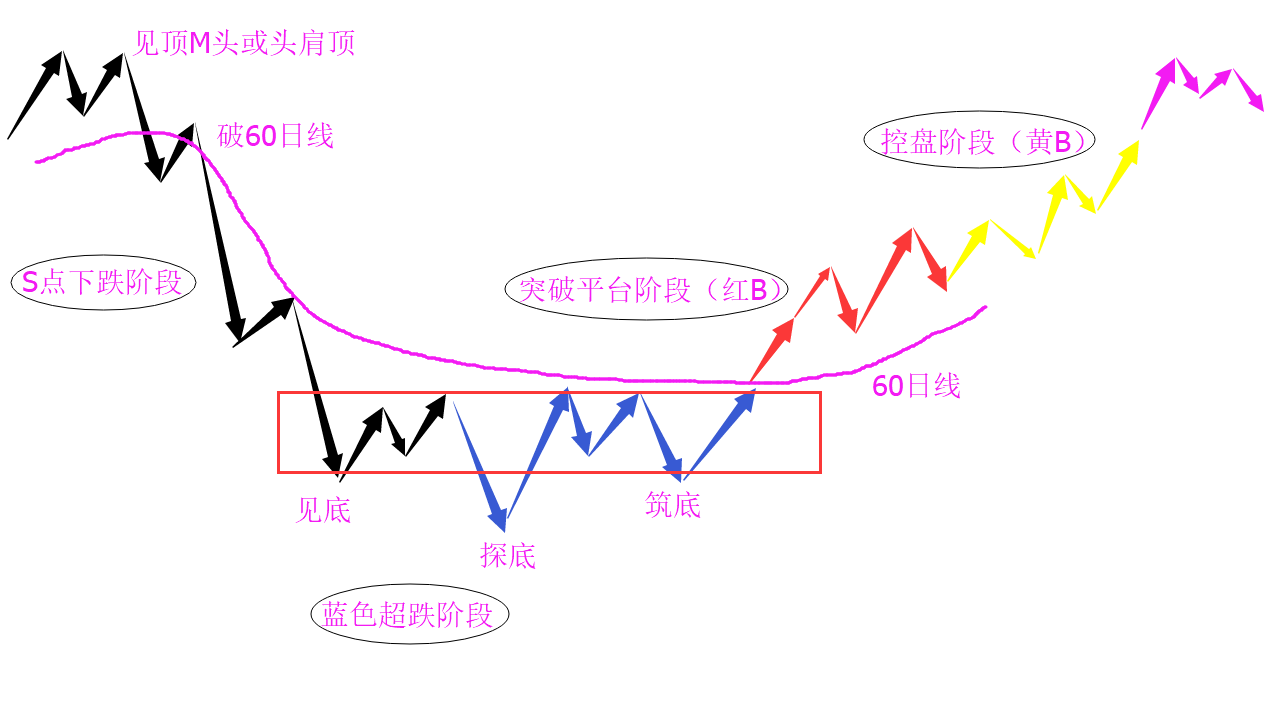 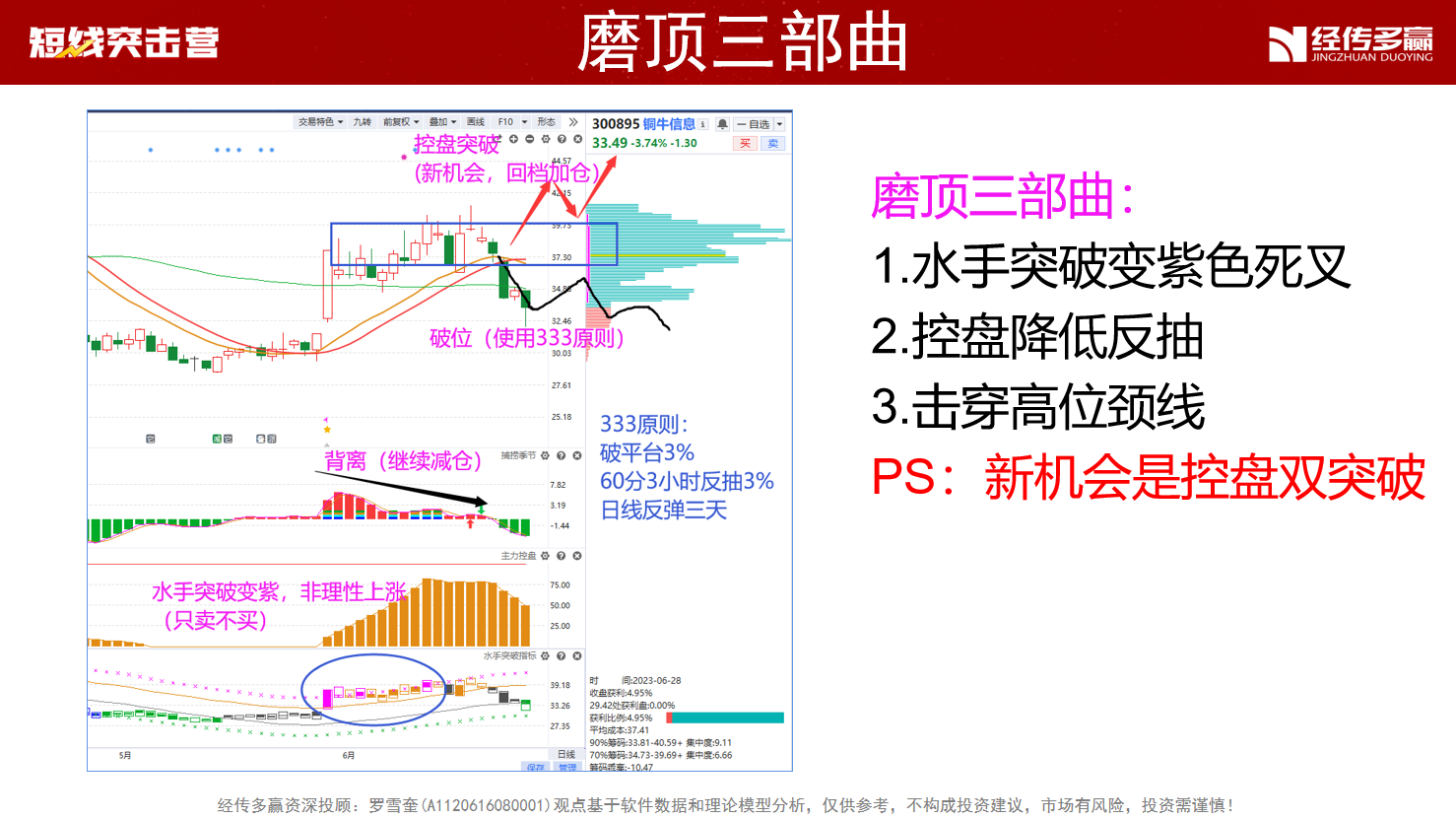 十一月行情展望
九套战法
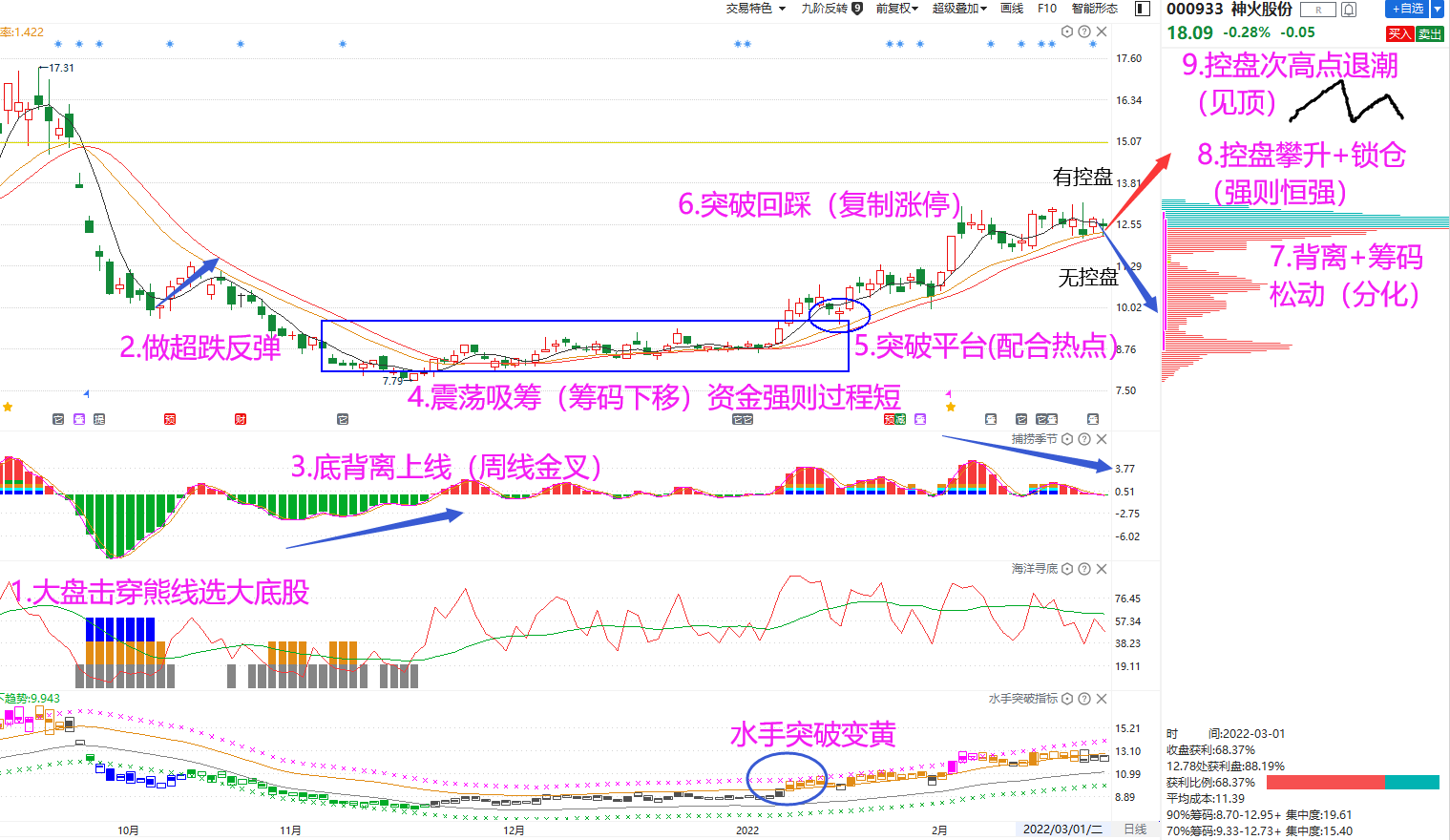 主力状态的用法
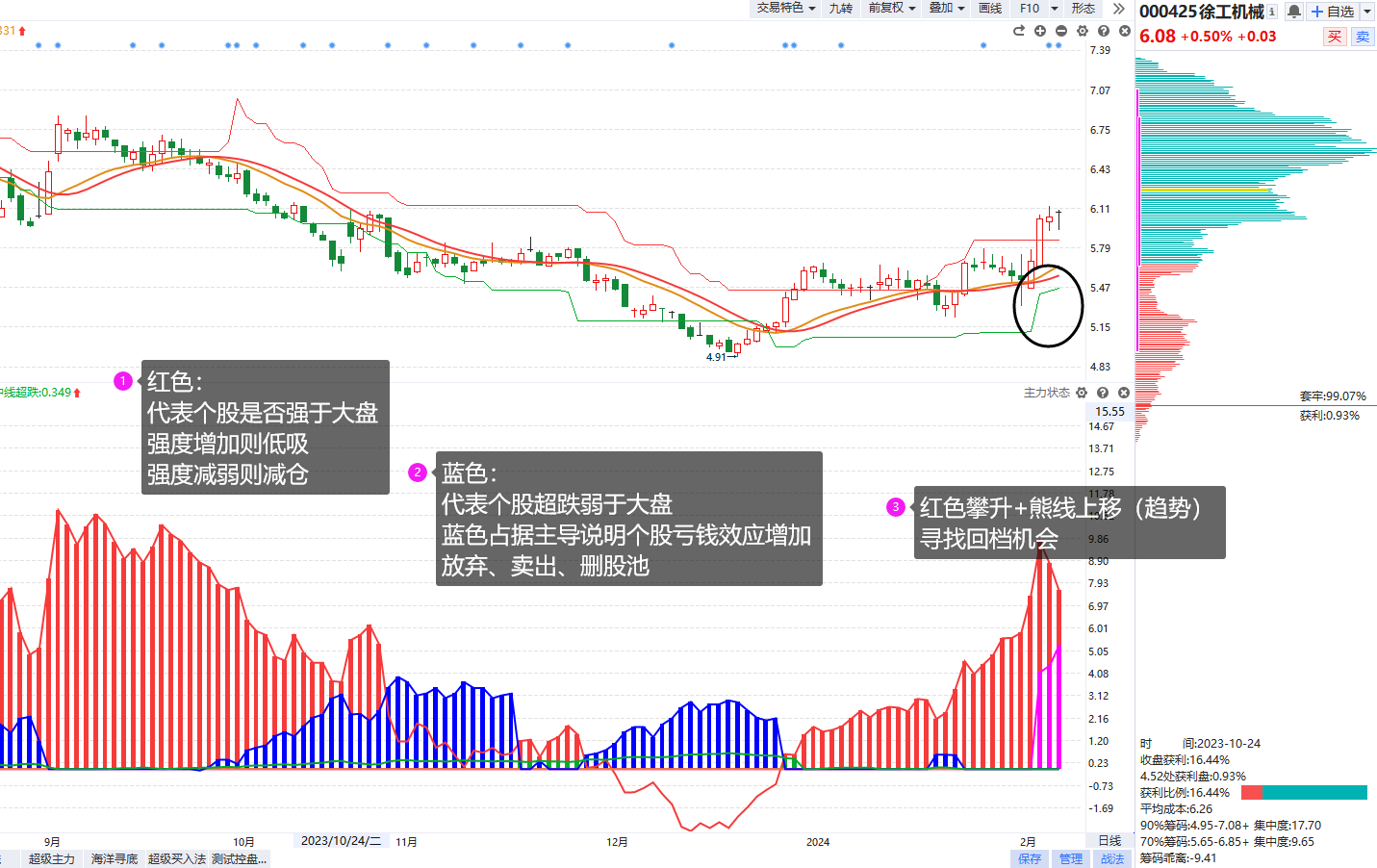 红色：强于大盘
蓝色：弱于大盘
紫色：游资拉升
黄色：控盘状态
找到强于大势的股，选股的核心就是想办法强于对标物
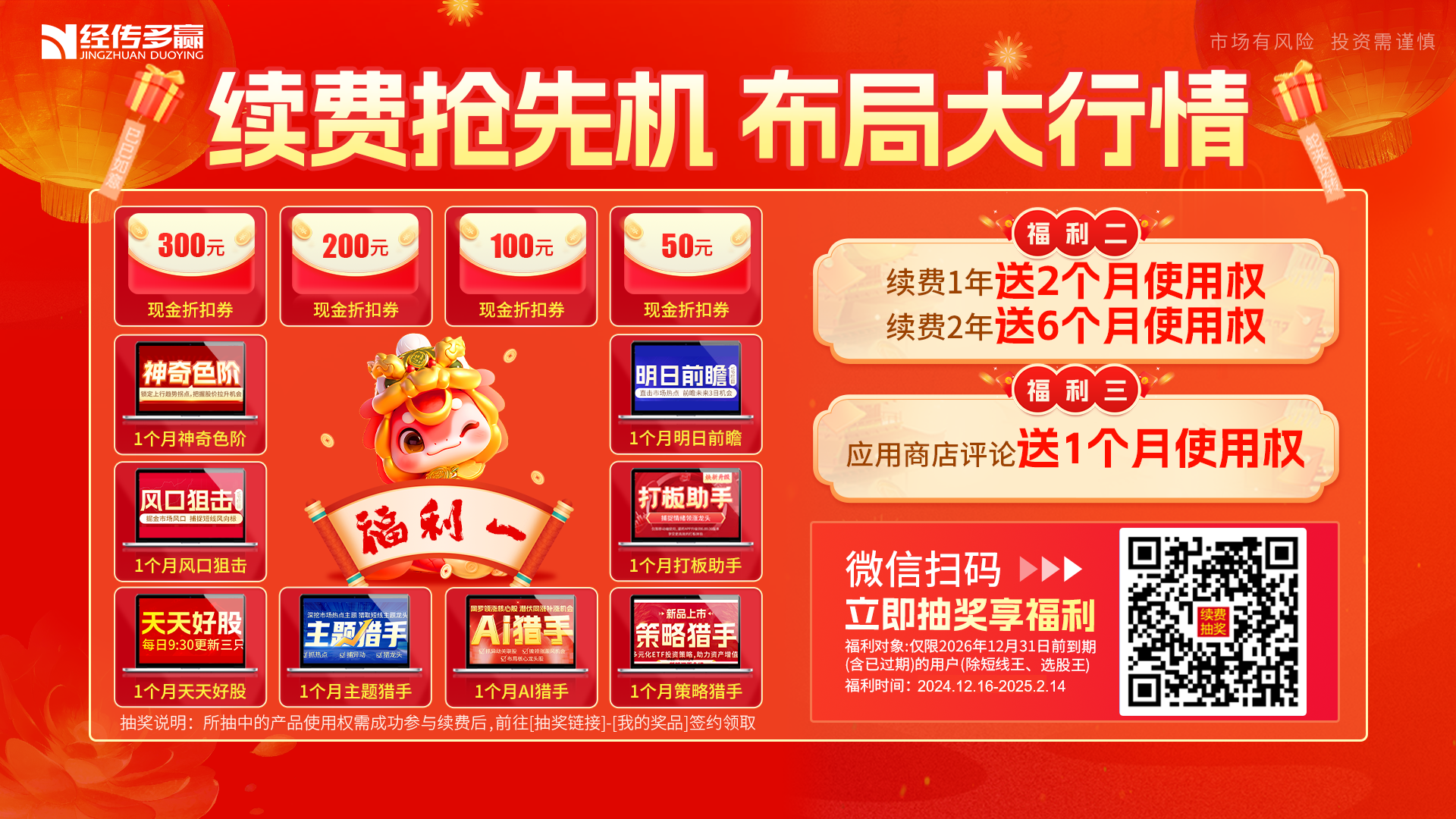 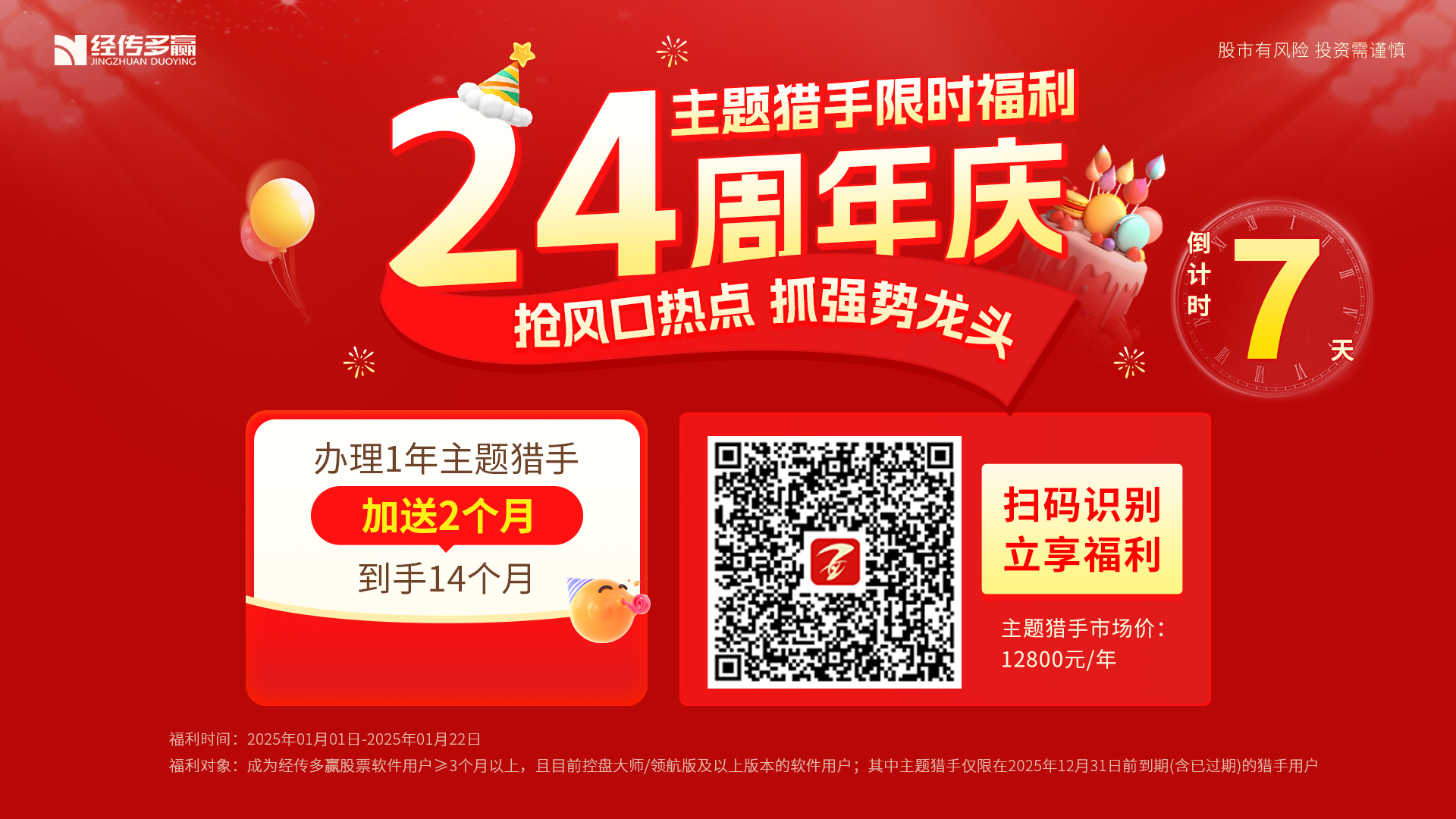 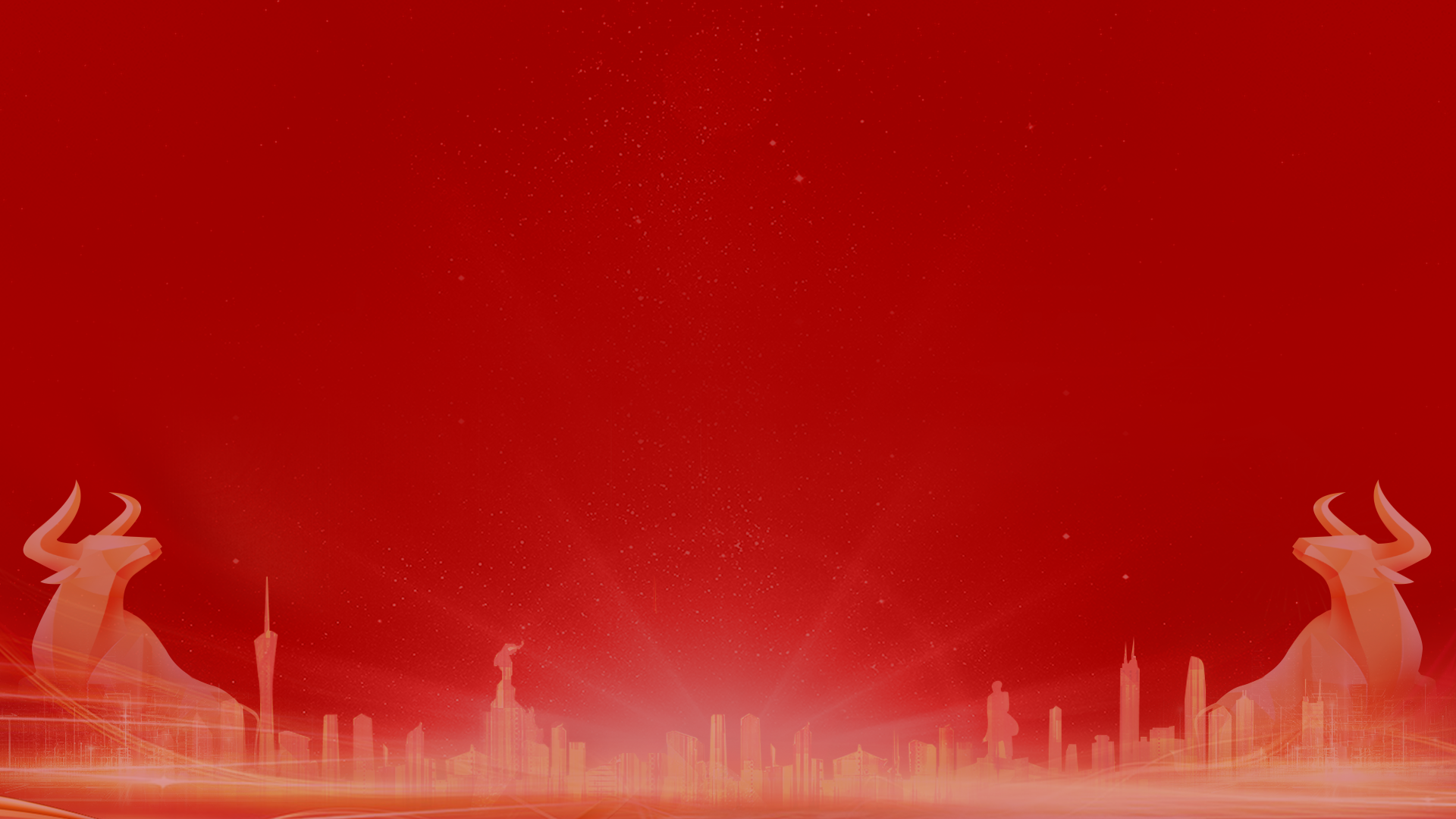 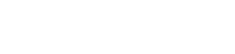 让投资遇见美好
我司所有工作人员均不允许推荐股票、不允许承诺收益、不允许代客理财、不允许合作分成、不允许私下收款，如您发现有任何违规行为，请立即拨打400-9088-988向我们举报！

风险提示：所有信息及观点均来源于公开信息及经传软件信号显示，仅供参考，不构成最终投资依据，软件作为辅助参考工具，无法承诺收益，投资者应正视市场风险，自主作出投资决策并自行承担投资风险。投资有风险，入市须谨慎！